Faculty of Information Technology and Communication Sciences (ITC)
17.1.2022
The ITC faculty covers the full spectrum of transmitting and processing matter, information and meaning.
17.1.2022
|  2
ITC Faculty 2020
743
      Personnel

68 M€
      Total funding

1028
      Peer reviewed publications

4950
      Bachelor/Master's students

450
      Doctoral students
Computing Sciences
Communication Sciences
Electrical Engineering
Languages
17.1.2022
|  3
Organizational structure
Degree Programmes
DeanJyrki Vuorinen
ITC Management Group:
Dean
Vice Deans
Heads of Units
Heads of degree programmes*
Heads of doctoral programmes*
Heads of Study Services
Senior Specialist (Finance)
Research Specialist
HR Partner
Faculty Manager
Communications Officer
Faculty Coordinators
Vice Dean for EducationKati Iltanen
Faculty Council
Management
Vice Dean for ResearchJuho Hamari
Faculty Services
* Extended management group
Computing Sciences
Head: Timo Hämäläinen

Staff: 410
Students: 
Professors: 27
Associate Professor (tenure track): 8
Assistant Professor (tenure track): 5
Associate Professors: 1
Professor of Practice: 1
Full time Teachers: 45
Languages
Head: Kaisa Koskinen

Staff: 60
Students: 
Professors: 10
Associate Professor (tenure track): 1
Associate Professors: 1
Communication Sciences
Head: Iiris Ruoho

Staff: 121
Students: 
Professors: 11
Associate Professor (tenure track): 4
Associate Professors: 2
Professor of Practice: 1
Electrical Engineering
Head: Mikko Valkama

Staff: 149
Students:
Professors: 13
Assistant Professor (tenure track): 4
UNITS
17.1.2022
|  4
ITC Personnel (n=743)
*	1st =  Doctoral Researchers, Project Researchers	2nd = Assistant Professors, Postdoctoral Research Fellows, University Instructors	3rd = Associate Professors, University Lecturers, Senior Research Fellows, Project Managers	4th = Professors and Research Directors
Male 68%, n=508
Female 32%, n=235
17.1.2022
|  5
ITC Funding 2020
17.1.2022
|  6
Publications 2019–2020Peer reviewed publications (classes A1–A4 and C1–C2)
9 %
11 %
10 %
11 %
19 %
22 %
22 %
22 %
66 %
60 %
61 %
61 %
6 %
6 %
7 %
7 %
Source: TUNICRIS 4/2021
17.1.2022
|  7
[Speaker Notes: Final Results from 2020 (updated 7/2021).
The figure includes only the publication types A1-A4 and C1-C2 of the Ministry of Education and Culture = peer-reviewed scientific or scholarly articles in journals, conferences and compilations, as well as to scholarly books.]
Publications 2020
17.1.2022
|  8
Source: TUNICRIS 4/2021
[Speaker Notes: Final results from 2020 (updated 7/2021).
The figure includes only the publication types A1-A4 and C1-C2 of the Ministry of Education and Culture = peer-reviewed scientific or scholarly articles in journals, conferences and compilations, as well as to scholarly books.]
Some of our research highlights
More information of the projects (www)
Research Infrastructures
Our advanced research infrastructure comprises the range of facilities, resources and services that are necessary for conducting high-quality research.
17.1.2022
|  10
Research Infrastructures
by responsible Staff/Senior Scientist
Agco generator motor(ITC+ENS)
Technology-media-communication-interaction
Imaging
Imaging PROFI6
Electronics and embedded systems
Electrical energy engineering
Wireless
Soc Hub
Electronics and
energy
Computer networking lab
Embedded 
systems
LFE
High Voltage lab
Power Electronics
Electromechanics
Cryolab
RF labs
Smart Grid lab
FPGA Lab
Antenna measurem.lab
Languagesinfras
NewsLab
Theatre Studio
Robo Studio
5G test network
Game Lab
OASIS
EMC lab
TAUCHI
LUDUS
Security
Comput. IMG and digital hol. Lab
Audio lab
CIVIT
PAIDIA
IoT test network
Kari Lahti
Joonas Säe
Jari Keskinen
Nataliya Strokina
Poika Isokoski
Jussi Rantala
Electrical Engineering
Electrical and electromagnetic natural phenomena are utilized in a variety of ways, covering e.g. the generation, transmission, distribution and usage of electrical energy as well as sensing, processing and communicating information. To address the increasing needs for digitalization and sustainability, our research focuses on solving modern engineering problems, such as solar and wind power generation, electric vehicles, smart medical and health care systems and connecting all people and things through wireless communications.
Head: Prof. Mikko Valkama
Number of Staff: 149
17.1.2022
|  12
www: Electrical Engineering
Computing Sciences
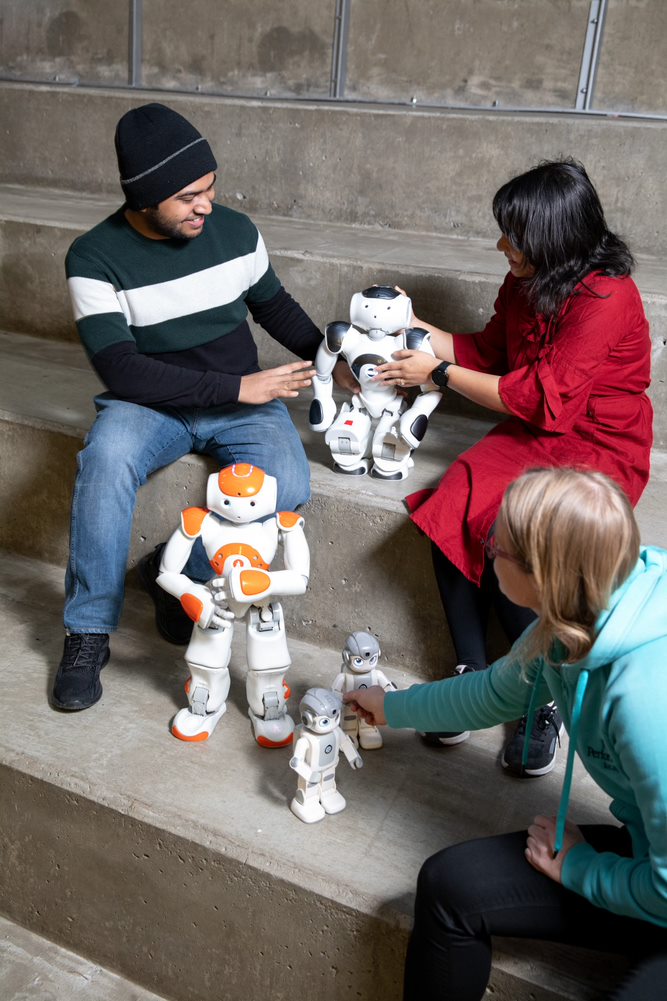 Computing Sciences cover all essential areas of Information Technology and Mathematics - From Human-Computer Interaction to Mathematics, from Software to Hardware, from Data to Logic, from sight to scent, from human to robot – with world renown results to scientific and industrial challenges.
Head: Prof. Timo Hämäläinen
Number of Staff: 440
17.1.2022
|  13
www: Computing Sciences
Communication Sciences
The Communication Sciences Unit conducts research that delves into our increasingly hybrid media landscape and the role of communication technologies in reshaping not only our thoughts and sensibilities but also our relations with others. The knowledge produced by the multidisciplinary research centres is methodologically innovative and provides analytical and interpretive tools for understanding globalization, multiculturalism, mediation and digitalization.
Head: Prof. Iiris Ruoho
Number of Staff: 121
17.1.2022
|  14
www: Communication Sciences
Languages
Research in Languages covers linguistic, literary and translation studies. It is coordinated by our research centre Plural. Language and culture have a pivotal role in the questions concerning social sustainability. Our research into issues such as multimodality, accessible communication and the relationship of language practices and the changing landscapes of work contributes to participation, equality and well-being of language users.
Head: Prof. Kaisa Koskinen
Number of Staff: 60
17.1.2022
|  15
www: Languages
Education
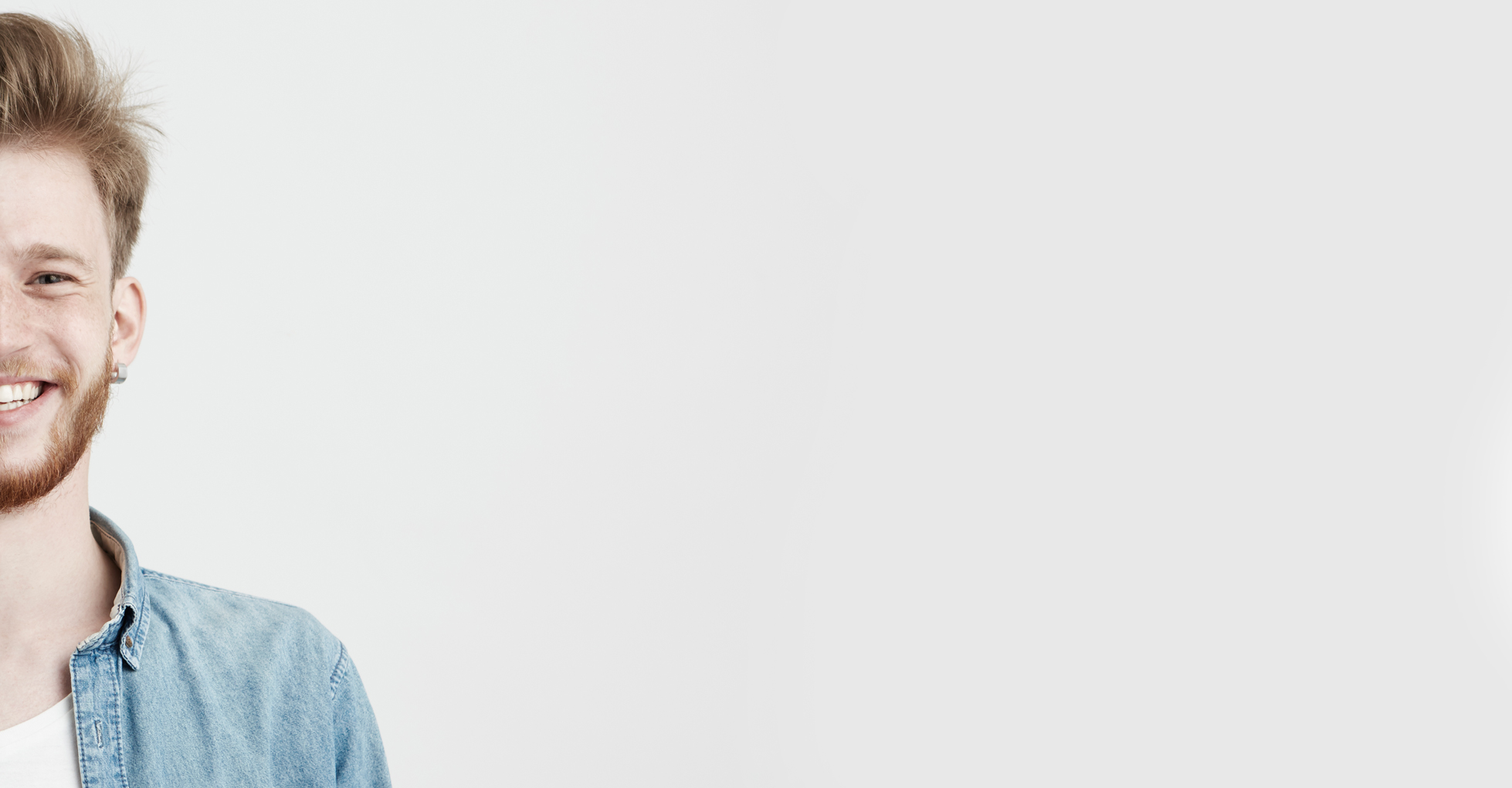 985
Education at the Faculty of Information Technology and Communication Sciences draws on our unique combination of recognised expertise across a range of disciplines, including the humanities, natural sciences, engineering, social sciences, and theatre and drama. The broad spectrum of disciplines present within our Faculty opens up excellent opportunities to deliver multidisciplinary education across organisational boundaries. Our Faculty has the potential to generate knowledge and future game-changers to the complex challenges of our global, digital and multicultural society.
degrees
4950
Bachelor/Master's students

450 
Doctoral students
435
BACHELOR’S
DEGREES
523
MASTER’S
DEGREES
27
DOCTORAL DEGREES
17.1.2022
|  16
|  16
Bachelor Programmes
Kielten kandidaattiohjelma
Matematiikan ja tilastollisen data-analyysin kandidaattiohjelma
Teatterityön kandidaattiohjelma
Tieto- ja sähkötekniikan kandidaattiohjelma
Tietojenkäsittelytieteiden kandidaattiohjelma
Viestinnän monitieteinen kandidaattiohjelma
17.1.2022
|  17
International Master's Programmes
Master's Programmes
Kielten maisteriohjelma
Monikielisen viestinnän ja käännöstieteen maisteriohjelma
Informaatiotutkimuksen maisteriohjelma
Journalistiikan maisteriohjelma
Media, kulttuuri ja yhteiskunta -maisteriohjelma
Viestinnän maisteriohjelma
Visuaalisen journalismin maisteriohjelma
Teatterityön maisteriohjelma
Matematiikan maisteriohjelma
Tietojenkäsittelyopin maisteriohjelma
Sähkötekniikan DI-ohjelma
Tietotekniikan DI-ohjelma
Master's Programme in Game Studies
Master's Programme in Sustainable Digital Life
Master's Programme in Computing Sciences
Master's Programme in Electrical Engineering
Master's Programme in Information Technology
17.1.2022
|  18
Doctoral Programmes
17.1.2022
|  19
H2020 MSCA ITN
The Innovative Training Networks
ITC coordinating
ImmerSAFE (2018–2021, Gotchev)
A-WEAR (2019–2022, Lohan)
APROPOS (2020–2022, Nurmi)
PLENOPTIMA (2021–2024, Gotchev)

ITC participating as a partner
CHARISMA (2019–2023, Lupo)
AERO-TRAIN (2021–2024, Gotchev)
PROTrEIN (2021–2024, Hamari)
17.1.2022
|  20
Faculty contact information:
Email				itc.tau@tuni.fi
Dean				jyrki.vuorinen@tuni.fi 
Vice Dean for Education	kati.iltanen@tuni.fi 
Vice Dean for Research	juho.hamari@tuni.fi
Twitter				@ITC_TampereUni		
www				ITC Faculty Website

Heads of Units:
mikko.valkama@tuni.fi		Website: Electrical Engineering
timo.hamalainen@tuni.fi		Website: Computing Sciences
iiris.ruoho@tuni.fi		Website: Communication Sciences
kaisa.koskinen@tuni.fi		Website: Languages
17.1.2022
|  21
Kuvat: Jonne Renvall, Tampere University